Viapath Scientific Poster TemplateGuide Outline Instruction
Usage instructions:
This template provides a structured approach to preparing full size scientific posters. It contains all the objects you need and allows you to arrange them on the page as required. The page size is A1. Modify the guide slides (slide 4 & 5) in the template with your own content, discard what is not needed and save as required.
There are two versions, one green and one purple for you to choose from. Slides 2 and 3 are examples of a previous poster as a guide, you can modify these with your own content if you prefer
Gridlines are shown for aligning and sizing objects on the page. To turn off gridlines, select <view> from the menu bar and then uncheck the gridlines box. Gridlines will not appear on printed or displayed versions
The object boxes can be copied and pasted to accommodate your graphs, pictures or other objects as required. Any items not needed can be deleted
Insert the correct trust partner image as appropriate in the box in the top right hand corner using the gridline to align to Viapath logo baseline. Always resize logo to fit inside area given. Sample trust logos are included for use on the right of this page.
Example partner logos for use:
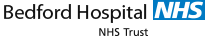 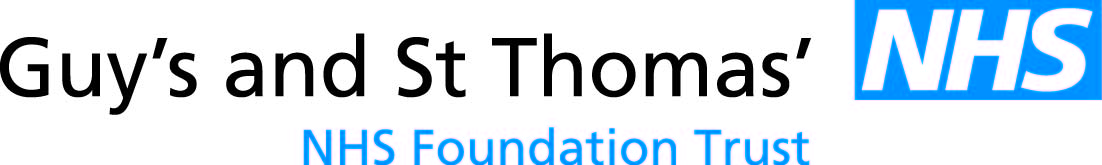 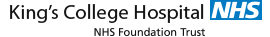 Turboflow® Technology for the TherapeuticDrug Monitoring of Azole Antifungal Drugs
Author name
Introduction
Azole antifungal drugs are important inthe prophylaxis and treatment of invasive aspergillosis. For itraconazole and posaconazole, minimum pre-dose serum concentrations of 0.5 mg/L are suggested to ensure efficacy1. Therapeutic drug monitoring (TDM) may be indicated to monitor adherence and guide dosage. 
We report the use of TurboFlow HPLC-MS/MS for the simultaneous analysis of itraconzaole, hydroxyitraconazole, fluconazole, posaconazole, and voriconazole for TDM purposes.
TurboFlow Technology
TurboFlow is based upon a combination of size-exclusion (diffusion) and typical (C8, C18, phenyl, etc.) column chemistry2.
High loading linear velocities (1.5 - 3.0 mL/min) coupled with narrow column diameter and large particle size (50 - 60 µm) creates turbulent flow conditions.
The particles have small pores - small molecules diffuse more quickly into pores than large matrix molecules, and therefore may be retained whilst larger molecules are flushed to waste. 
Analytes can then be eluted onto an analytical HPLC column using a different mobile phase at a lower flow-rate (Figure 1).
Analytical Method
Centrifuged plasma samples (50 µL) were diluted with internal standard solution (aqueous ketoconazole and R051012) (1,450 µL, ) 
10 µL of the mixture were injected directly onto a 50 x 0.5 mm C18-P-XL TurboFlow column. Analytes were focussed onto a 100 x 4.6mm (3 µm) Gemini C6 Phenyl analytical column (Phenomenex, UK), and eluted with a methanol:water gradient (total flow rate 0.8 mL/min).
TSQ Vantage (+)APCI conditions: corona discharge current 5 µA; vaporizer and capillary temperatures: 400 °C and 213 °C, respectively; sheath and auxiliary gas settings: 20 and 10 arbitrary units, respectively.
Analytes were monitored in SRM mode (two transitions per analyte).
Output
Lorem ipsum dolor sit amet, consectetuer adipiscing elit, sed diam nonummy nibh euismod tincidunt ut laoreet dolore magna aliquam erat volutpat. Ut wisi enim ad minim veniam, quis nostrud exerci tation ullamcorper suscipit lobortis nisl ut aliquip ex ea commodo consequat. 
Duis autem vel eum iriure dolor in hendrerit in vulputate velit esse molestie consequat, vel illum dolore eu feugiat nulla facilisis at vero eros et accumsan et iusto odio dignissim qui blandit praesent luptatum zzril delenit augue duis dolore te feugait nulla facilisi.
Results
Representative chromatograms are shown in Figure 3. Calibration was by peak area ratio to internal standard. Response was linear (R2 > 0.99) for each analyte over the calibration range. 
Recovery was >90 % for each analyte. No matrix effects were observed. Precision (% RSD) was <10 % and accuracy between 90-110 % (nominal IQC values) for all analytes. Precision and accuracy were maintained for >800 sample injections on one TurboFlow column.
Analysis time (with multiplexing) was 7 min per sample, hence sample preparation time ompared with liquid-liquid extraction was reduced significantly.
Figure 1 – 
The theory of TurboFlow® technology
Conclusion
A rapid, sensitive assay for some azole antifungal drugs has been developed utilising TurboFlow LC-MS/MS. The assay has adequate sensitivity to measure the analytes in samples from patients prescribed these drugs. Lorem ipsum dolor sit amet, consectetuer adipiscing elit, sed diam nonummy nibh euismod tincidunt ut laoreet dolore magna aliquam erat volutpat. Ut wisi enim ad minim veniam, quis nostrud exerci tation ullamcorper suscipit lobortis nisl ut aliquip ex ea commodo wisi enim ad minim consequat.
Turbulent flow chromatography is valuablefor high-throughput, targeted SRM-based, quantitative analyses, such as those required for TDM.
Figure 1 – 
The theory of TurboFlow® technology
References: Walter et al. (1999) Recommendations for the management of galactosaemia. Arch Dis Child 80 93-96 • Jensen et al. (2001) Neonatal screening for galactosaemia by quantitative analysis of hexose monophosphates using tandem mass spectrometry: a retrospective study Clin Chem 47, 1364-1372 Chen et al. (2002) Erythrocyte Galactose 1-phosphate Quantified Isotope-Dilution Gas Chromatography 48 604-612 • Orfanos et al. (1986) Microassay for estimation of Galactose and Galactose 1-phosphate in Dried Blood Specimens 19 225-228 • Hutchesson et al. (1999) Biological variability in metabolic concentrations 22 139-148
Figure 3 – 
Typical chromatograms: (a) fluconazole, (b) voriconazole, (c) posaconazole, (d) itraconazole, (e) hydroxyitraconazole, (f) ketoconazole and (g) R051012. Left: calibration standard. Right: sample from a patient prescribed itraconazole (400 mg/d, itraconazole 0.81 mg/L
Turboflow® Technology for the TherapeuticDrug Monitoring of Azole Antifungal Drugs
Author name
Introduction
Azole antifungal drugs are important inthe prophylaxis and treatment of invasive aspergillosis. For itraconazole and posaconazole, minimum pre-dose serum concentrations of 0.5 mg/L are suggested to ensure efficacy1. Therapeutic drug monitoring (TDM) may be indicated to monitor adherence and guide dosage. 
We report the use of TurboFlow HPLC-MS/MS for the simultaneous analysis of itraconzaole, hydroxyitraconazole, fluconazole, posaconazole, and voriconazole for TDM purposes.
TurboFlow Technology
TurboFlow is based upon a combination of size-exclusion (diffusion) and typical (C8, C18, phenyl, etc.) column chemistry2.
High loading linear velocities (1.5 - 3.0 mL/min) coupled with narrow column diameter and large particle size (50 - 60 µm) creates turbulent flow conditions.
The particles have small pores - small molecules diffuse more quickly into pores than large matrix molecules, and therefore may be retained whilst larger molecules are flushed to waste. 
Analytes can then be eluted onto an analytical HPLC column using a different mobile phase at a lower flow-rate (Figure 1).
Analytical Method
Centrifuged plasma samples (50 µL) were diluted with internal standard solution (aqueous ketoconazole and R051012) (1,450 µL, ) 
10 µL of the mixture were injected directly onto a 50 x 0.5 mm C18-P-XL TurboFlow column. Analytes were focussed onto a 100 x 4.6mm (3 µm) Gemini C6 Phenyl analytical column (Phenomenex, UK), and eluted with a methanol:water gradient (total flow rate 0.8 mL/min).
TSQ Vantage (+)APCI conditions: corona discharge current 5 µA; vaporizer and capillary temperatures: 400 °C and 213 °C, respectively; sheath and auxiliary gas settings: 20 and 10 arbitrary units, respectively.
Analytes were monitored in SRM mode (two transitions per analyte).
Output
Lorem ipsum dolor sit amet, consectetuer adipiscing elit, sed diam nonummy nibh euismod tincidunt ut laoreet dolore magna aliquam erat volutpat. Ut wisi enim ad minim veniam, quis nostrud exerci tation ullamcorper suscipit lobortis nisl ut aliquip ex ea commodo consequat. 
Duis autem vel eum iriure dolor in hendrerit in vulputate velit esse molestie consequat, vel illum dolore eu feugiat nulla facilisis at vero eros et accumsan et iusto odio dignissim qui blandit praesent luptatum zzril delenit augue duis dolore te feugait nulla facilisi.
Results
Representative chromatograms are shown in Figure 3. Calibration was by peak area ratio to internal standard. Response was linear (R2 > 0.99) for each analyte over the calibration range. 
Recovery was >90 % for each analyte. No matrix effects were observed. Precision (% RSD) was <10 % and accuracy between 90-110 % (nominal IQC values) for all analytes. Precision and accuracy were maintained for >800 sample injections on one TurboFlow column.
Analysis time (with multiplexing) was 7 min per sample, hence sample preparation time ompared with liquid-liquid extraction was reduced significantly.
Figure 1 – 
The theory of TurboFlow® technology
Conclusion
A rapid, sensitive assay for some azole antifungal drugs has been developed utilising TurboFlow LC-MS/MS. The assay has adequate sensitivity to measure the analytes in samples from patients prescribed these drugs. Lorem ipsum dolor sit amet, consectetuer adipiscing elit, sed diam nonummy nibh euismod tincidunt ut laoreet dolore magna aliquam erat volutpat. Ut wisi enim ad minim veniam, quis nostrud exerci tation ullamcorper suscipit lobortis nisl ut aliquip ex ea commodo wisi enim ad minim consequat.
Turbulent flow chromatography is valuablefor high-throughput, targeted SRM-based, quantitative analyses, such as those required for TDM.
Figure 1 – 
The theory of TurboFlow® technology
References: Walter et al. (1999) Recommendations for the management of galactosaemia. Arch Dis Child 80 93-96 • Jensen et al. (2001) Neonatal screening for galactosaemia by quantitative analysis of hexose monophosphates using tandem mass spectrometry: a retrospective study Clin Chem 47, 1364-1372 Chen et al. (2002) Erythrocyte Galactose 1-phosphate Quantified Isotope-Dilution Gas Chromatography 48 604-612 • Orfanos et al. (1986) Microassay for estimation of Galactose and Galactose 1-phosphate in Dried Blood Specimens 19 225-228 • Hutchesson et al. (1999) Biological variability in metabolic concentrations 22 139-148
Figure 3 – 
Typical chromatograms: (a) fluconazole, (b) voriconazole, (c) posaconazole, (d) itraconazole, (e) hydroxyitraconazole, (f) ketoconazole and (g) R051012. Left: calibration standard. Right: sample from a patient prescribed itraconazole (400 mg/d, itraconazole 0.81 mg/L
Purple Guide Slide Title
This is level 1
This is level 2 use increase indent onceHold shift + return to return
To create new text box copy this one to maintain type styles
Level 3 Increase indent once
Level 4 Increase indent twice
This is level 1
This is level 2 use increase indent onceHold shift + return to return
To create new text box copy this one to maintain type styles
Level 3 Increase indent once
Level 4 Increase indent twice
This is level 1
This is level 2 use increase indent onceHold shift + return to return
To create new text box copy this one to maintain type styles
Level 3 Increase indent once
Level 4 Increase indent twice
Green Guide Slide Title
Author name
This is level 1
This is level 2 use increase indent onceHold shift + return to return
To create new text box copy this one to maintain type styles
Level 3 Increase indent once
Level 4 Increase indent twice
This is level 1
This is level 2 use increase indent onceHold shift + return to return
To create new text box copy this one to maintain type styles
Level 3 Increase indent once
Level 4 Increase indent twice
This is level 1
This is level 2 use increase indent onceHold shift + return to return
To create new text box copy this one to maintain type styles
Level 3 Increase indent once
Level 4 Increase indent twice